Team Lasso
Greg Andolshek
Alex Koch
Michael McCormick
Shane Russell
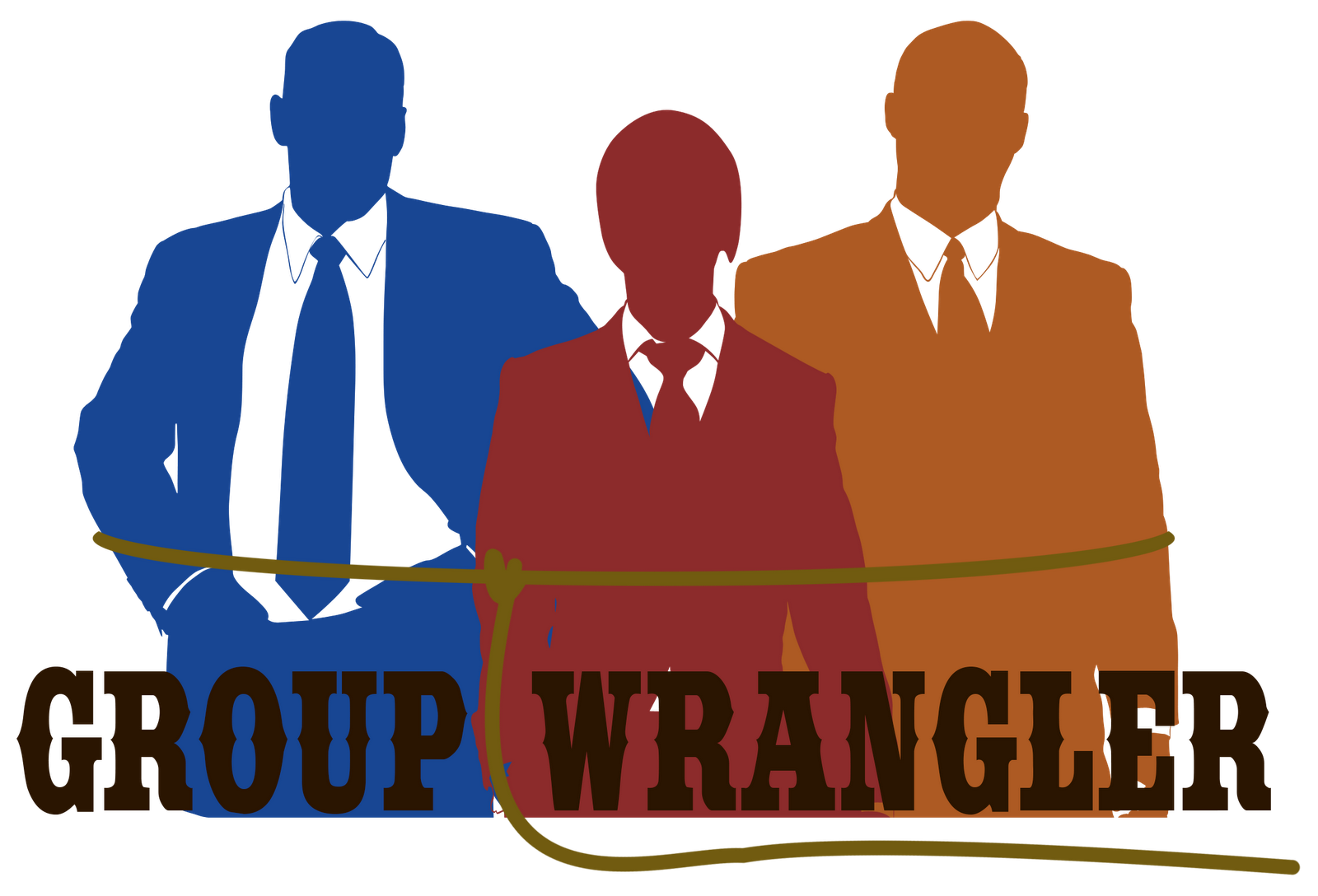 Team Lasso
2
Mentor
Dr. Eck Doerry	
Group Members
Greg Andolshek - Architect, Release Manager
Alex Koch - Graphics Designer, Database Manager
Michael McCormick - Team Leader, Communicator
Shane Russell - Documenter, Team Website Manager
Outline
3
Problem Statement
Solution Overview
Key Requirements
Risks
Schedule
Grouping Overview
4
Groups are everywhere
What groups are you a part of or in charge of?
Types of groups:
Large companies
Sports leagues
Social sites
Schools
Political Parties
Need an easy way to:
Manage groups
Analyze groups
Communicate within groups
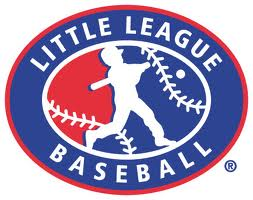 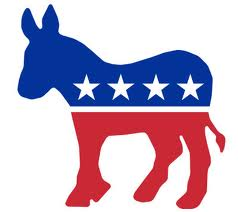 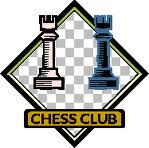 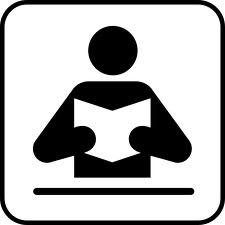 Grouping Needs
5
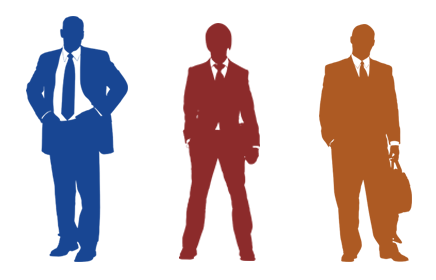 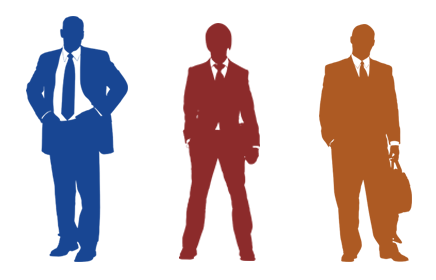 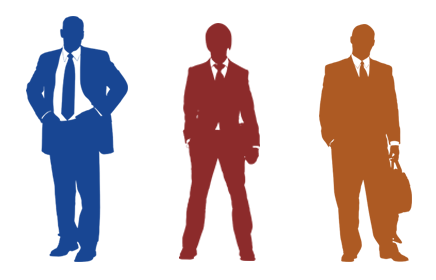 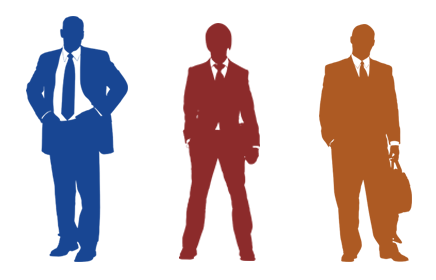 New Users
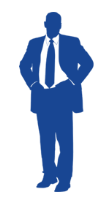 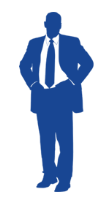 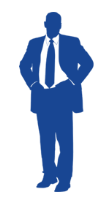 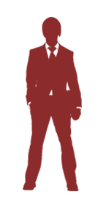 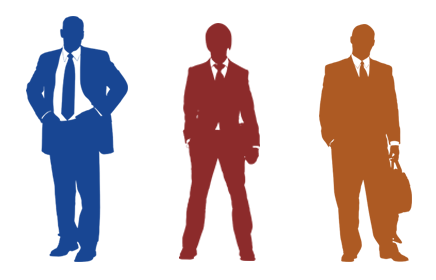 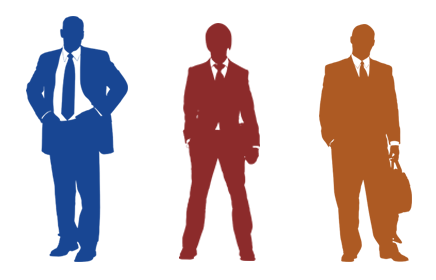 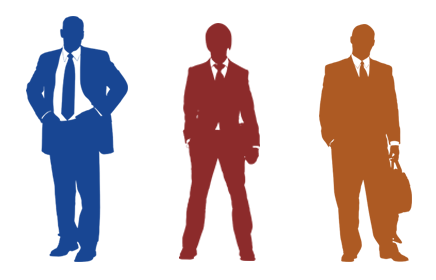 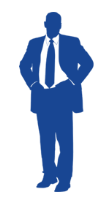 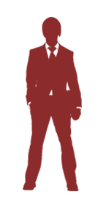 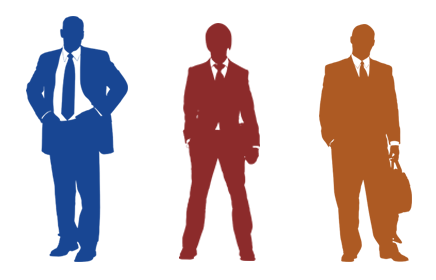 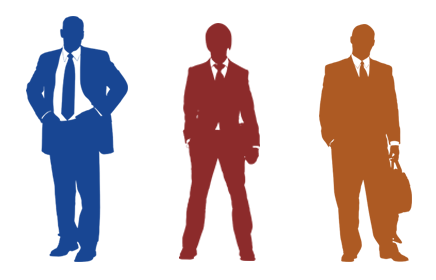 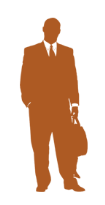 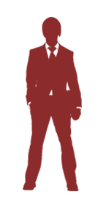 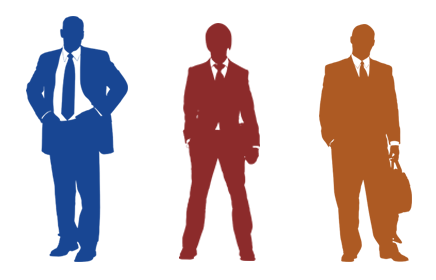 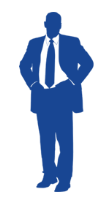 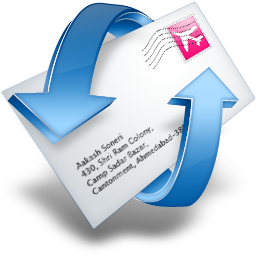 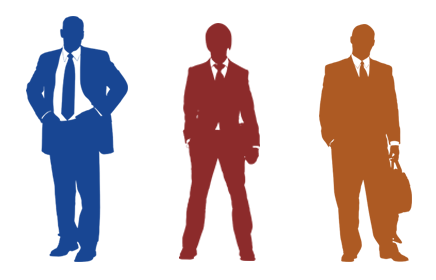 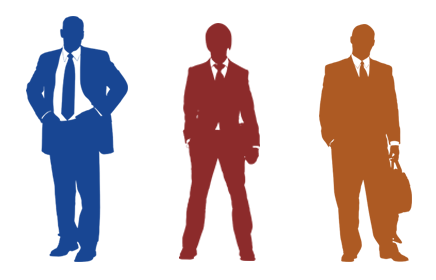 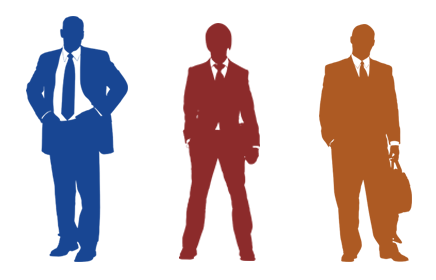 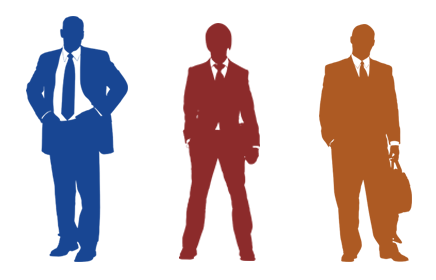 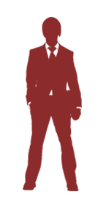 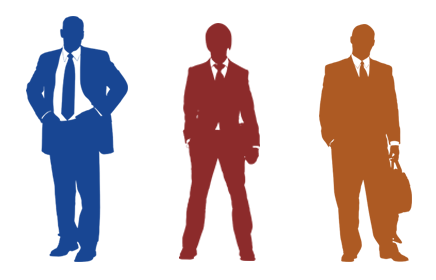 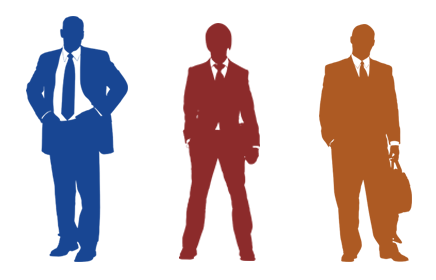 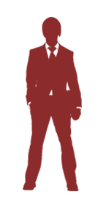 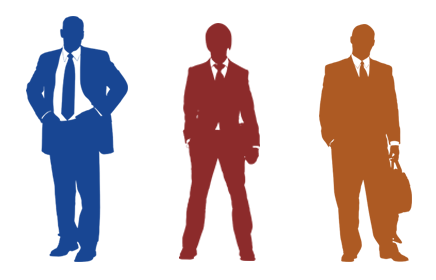 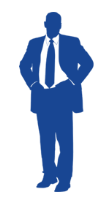 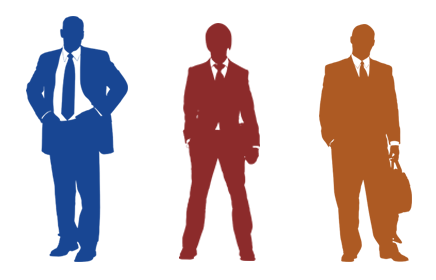 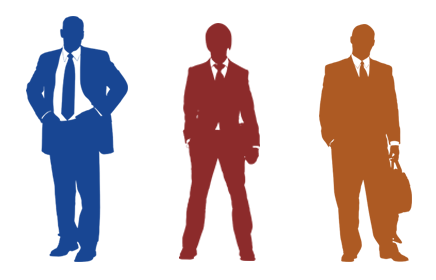 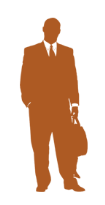 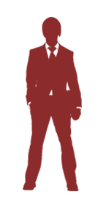 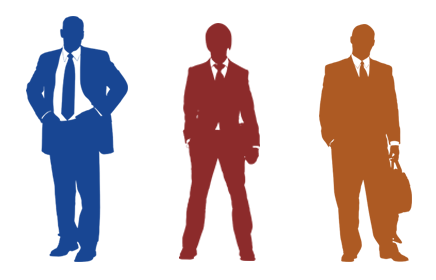 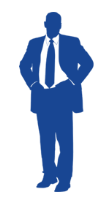 GSEP
6
Sponsor
Melissa Armstrong
Global Science and Engineering Program
Dual degree in 5 years
Science or Engineering
Language
1 year Abroad
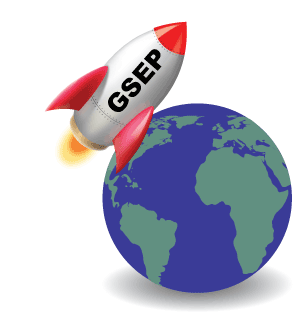 Other Products
7
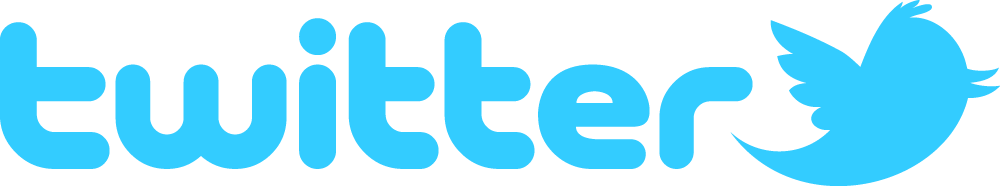 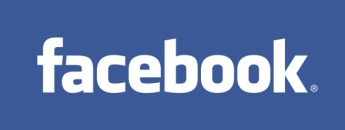 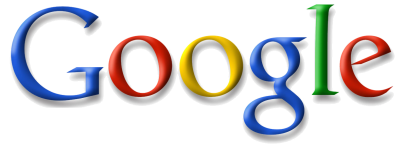 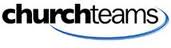 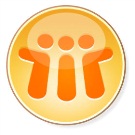 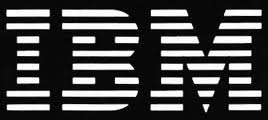 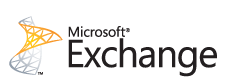 Solution Overview
8
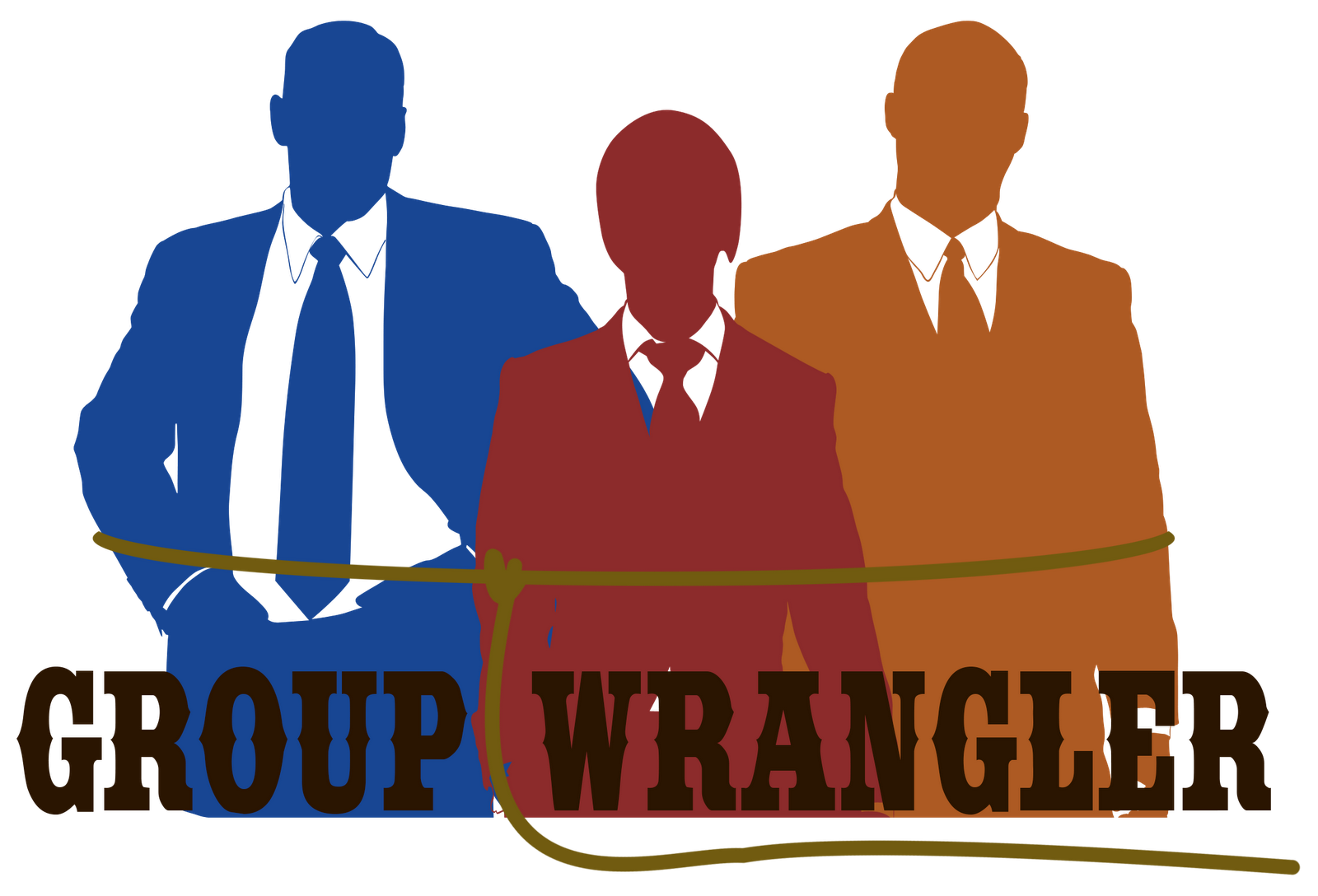 What is Group Wrangler?
9
Web-based solution for group management
Key features:
Group formation and management (smart groups)
User curation
Social networking
Open source
Free
Data Input and Maintenance
10
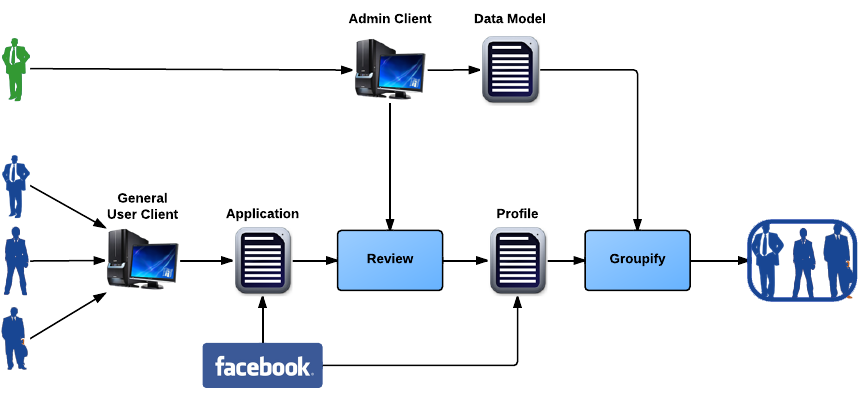 Group Formation and Management
11
Group Formation and Management
12
Group Formation and Management
13
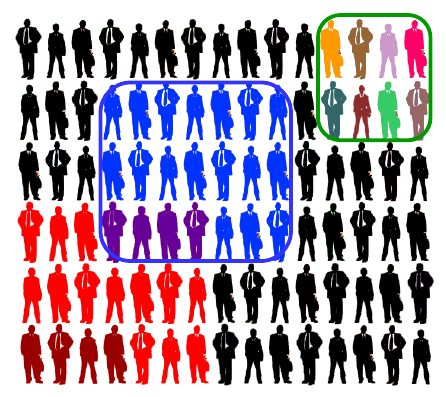 Group Formation and Management
14
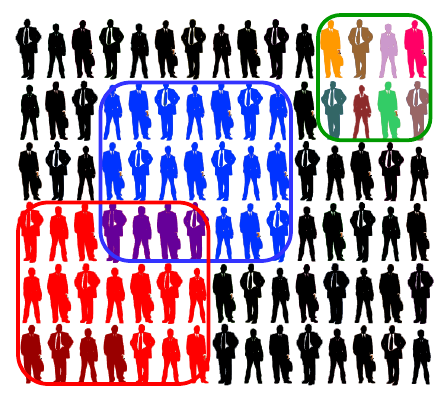 Group Formation and Management
15
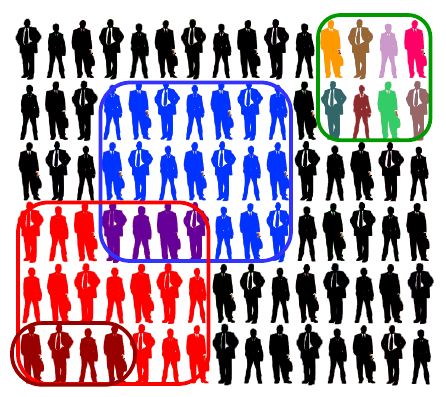 Group Functionality
16
Technologies
17
Framework
Ruby on Rails
Hosting Service
Heroku
DBMS
PostgreSQL
Front-end libraries
Google Chart Tools, JQuery, Angular
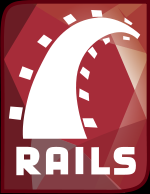 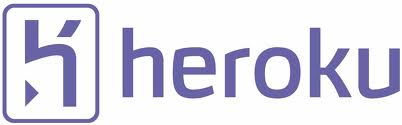 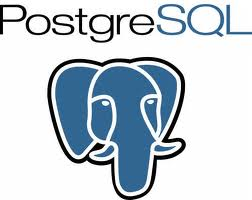 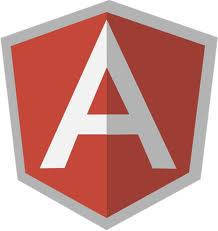 Requirements Acquisition
18
Regular sponsor meetings
Initial meeting to understand project
More specific details in following meetings
Generic User Functional Requirements
19
Admin Functional Requirements
20
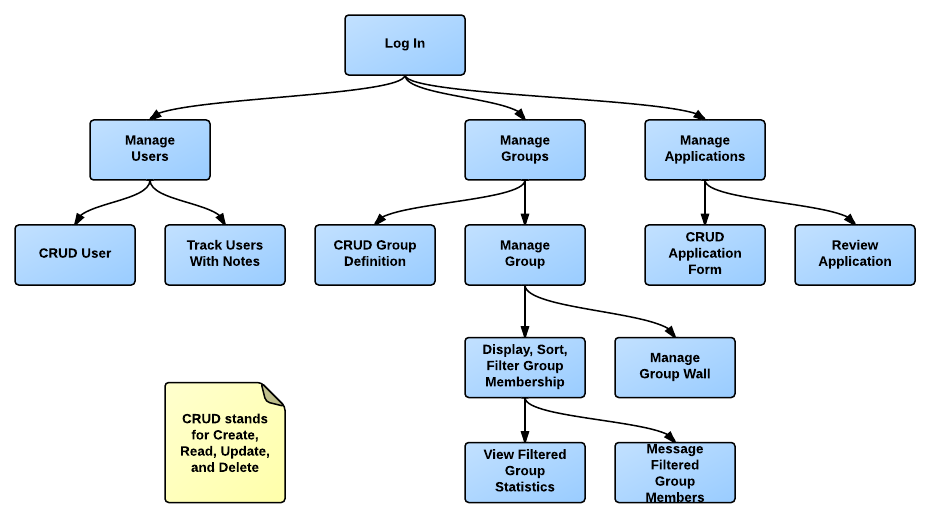 Environmental Requirements
21
Cross-platform compatibility
Modern browser compatibility
Privacy protection laws
Non-Functional Requirements
22
Installation and setup within 30 minutes
Deployment to hosting service within 5 minutes
Initial profile creation within 5 minutes
Group creation within 5 minutes

Challenges
Ease of use
Modular 
Scalable
Risks
23
Flexibility and data integrity
Inform admin of consequences
Request confirmation
Security of user information
Authentication
Database encryption
Future expansion of the system
Modular
Bundle of software
Schedule
24
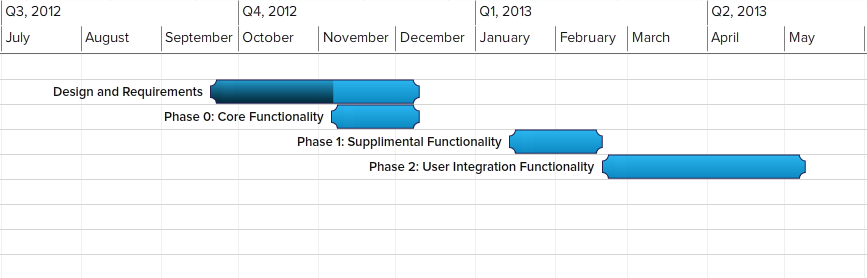 Conclusion
25
Problem 
Lack of proper group management and tracking tool
Solution
Group Wrangler
Free
Open source
Automated grouping
Analysis tools
Maintains social aspects
Vision
Premiere group management software
Solution Overview
26
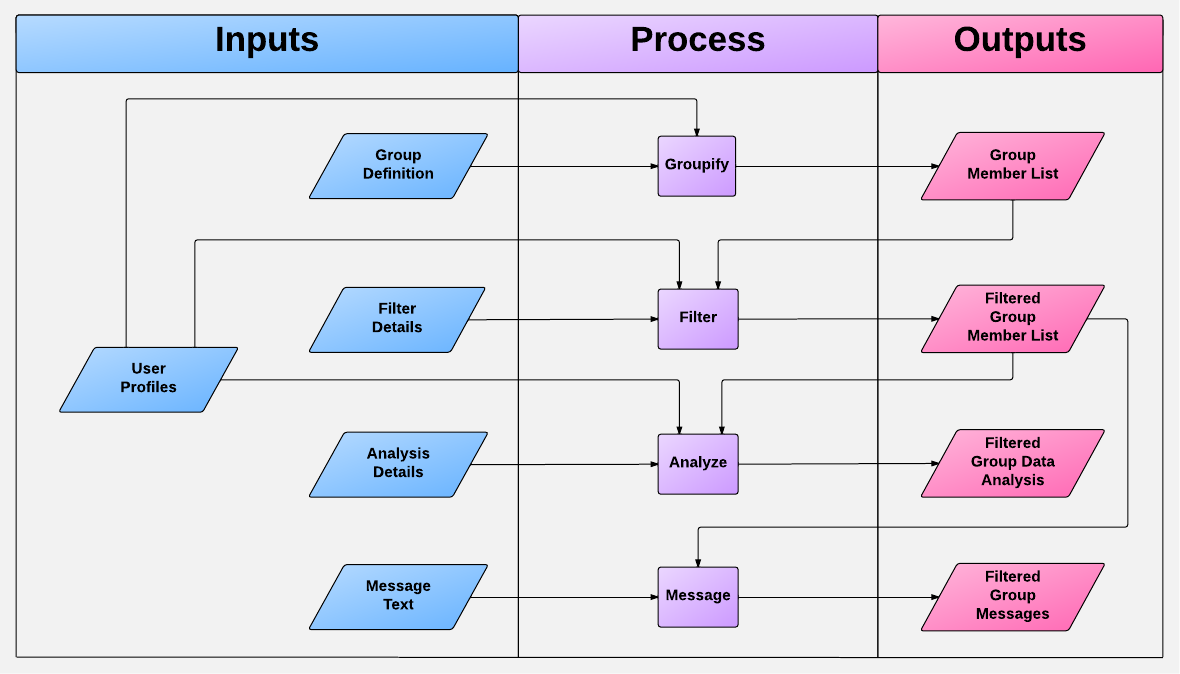 Manage Account
27
Edit profile information
Edit profile blog
View notifications
View Groups
28
View individual groups
Post to group’s forum
View/Comment group wall
View group members
View member’s limited profile
View/Comment member blog
Communicate
29
Message another user (internal)
View forums
Manage Users (Administrator)
30
Create/View/Update/Delete User
Manage Groups (Administrator)
31
Create/View/Update/Delete group definitions
Manage individual groups
Track members with notes
Display/Sort/Filter group members
View filtered group statistics
Message filtered group members
Post/Update group wall
Manage Applications
32
Create/View/Update/Delete application form
Review applications
Risks
33
High levels of admin control over user attribute data
Addition of data; how much is too much?
Removal of attributes which may be critical to groups
Is there an ultimate solution?
A question of saving the admin/user from themselves, without limiting Group Wrangler
Risks
34
Security of user information
Group Wrangler contains a potential wealth of personal information
Required information versus optional information
No reasonable way to mitigate what the admins determine to be required.
Levels of permission and authentication
Risks
35
Future expansion of the system
Group Wrangler is designed to allow for continuous developments
Decidedly limited by the technologies used to implement
Future developments of system tools (Ruby on Rails, Facebook API, ect.)
Schedule
36